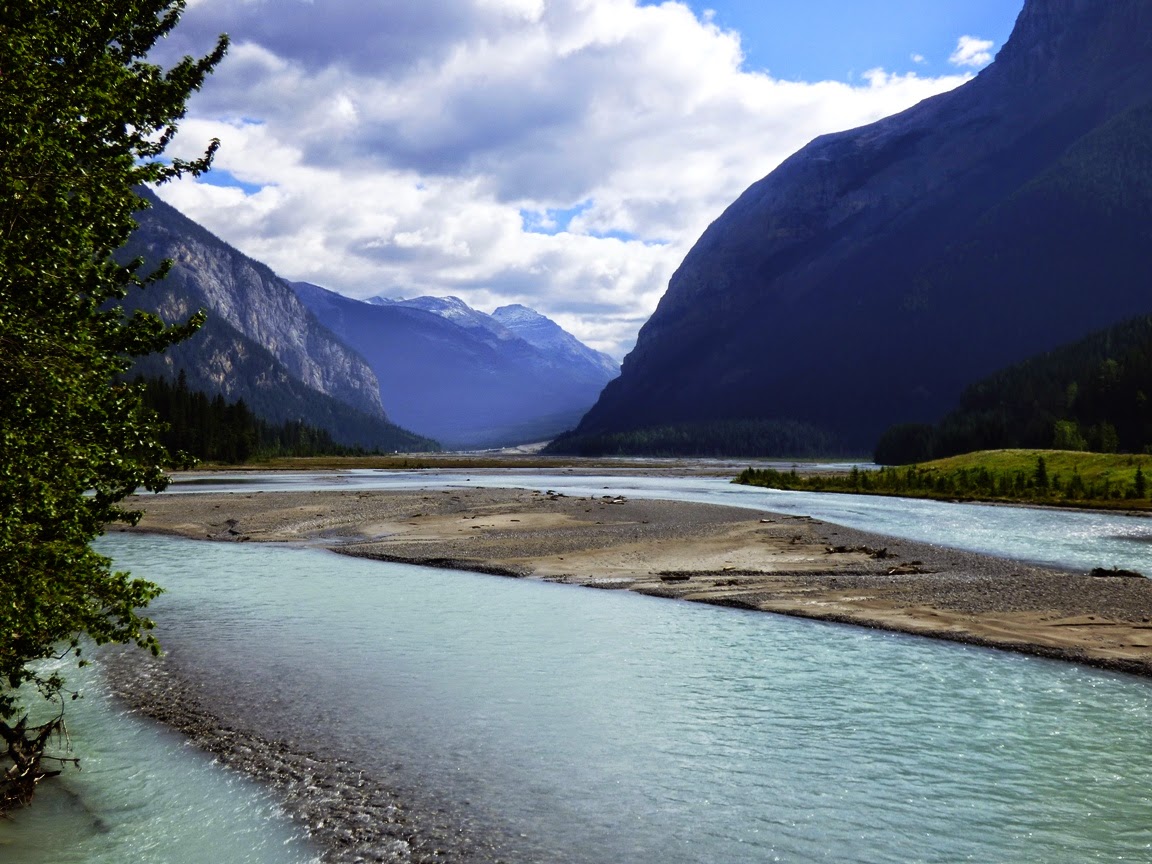 ECC-LC Co-delivery
Penny Scott
[Speaker Notes: ECC has 4 year 1 modules co-delivered with LC

I have taught on two and convened one of them
I’m going to give examples 002

1 hour lecture: content
2 hour seminars: 1st hour LC, 2nd hour ECC and LC together

LC endow the students with the skills they need, through the week’s content]
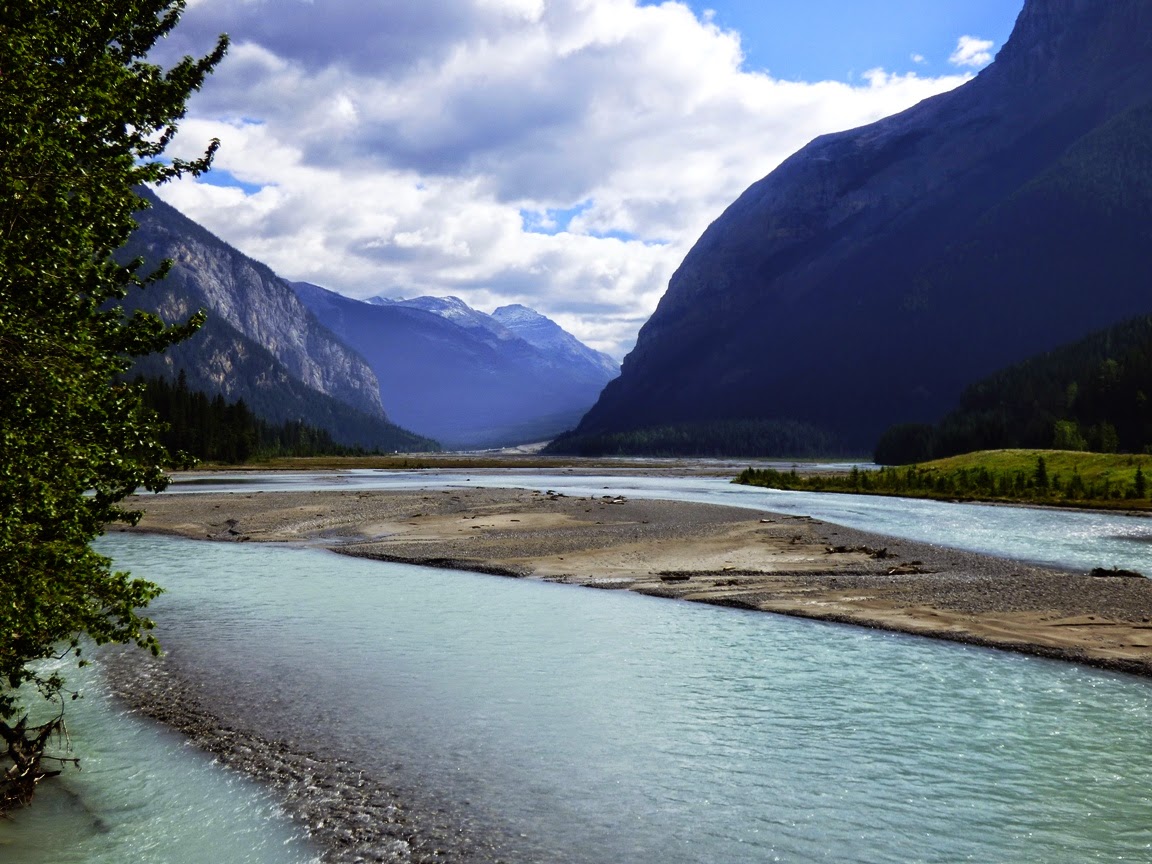 ECC: 4 co-delivered modulesENG003 How Language works: 1x 2h lecture (ECC), plus several small groups run by ECC and LC (1 h each)ENG002 Literature and Film: 1x 1h lecture (ECC), plus a 2h large group seminar		First hour: LC		Second hour: ECC
[Speaker Notes: ECC has 4 year 1 modules co-delivered with LC

I have taught on two and convened one of them
I’m going to give examples mostly from the one that I think is working best; it is not the one I convene…

1 hour lecture: content
2 hour seminars: 1st hour LC, 2nd hour ECC and LC together

LC endow the students with the skills they need, through the week’s content]
1. Rapid Iteration
E.g. Teaching tools 
Iteration through a number of different staff rather than annual deliveries
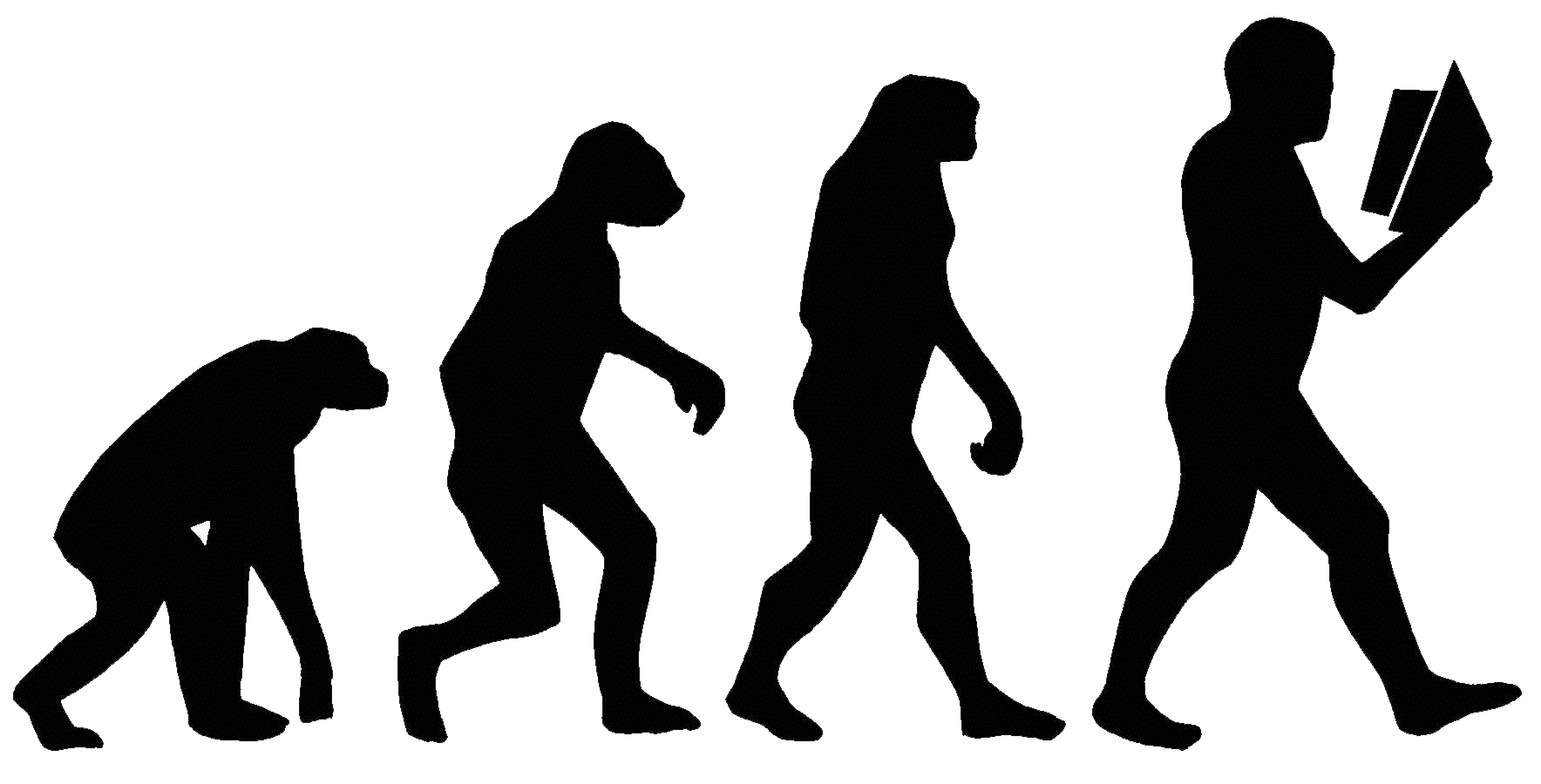 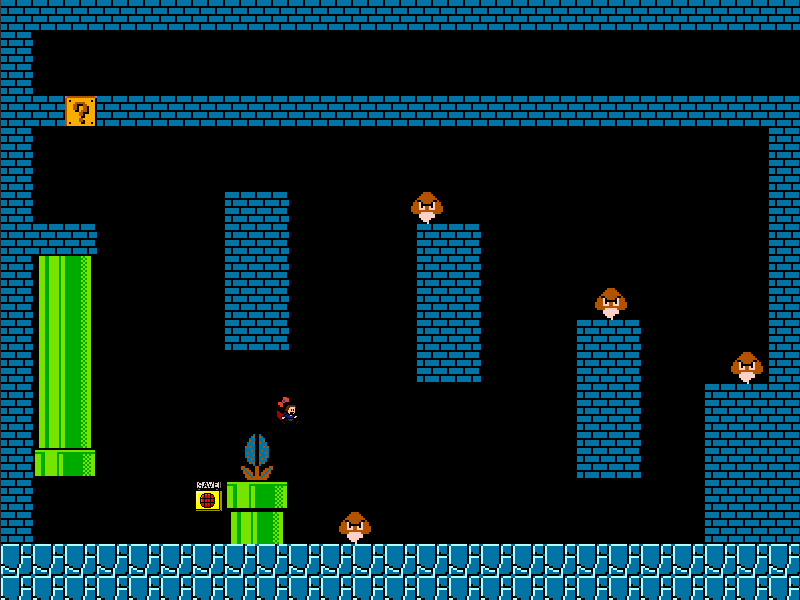 2. Levelling
Help with levelling of instructions and tasks
Insight: student educational backgrounds
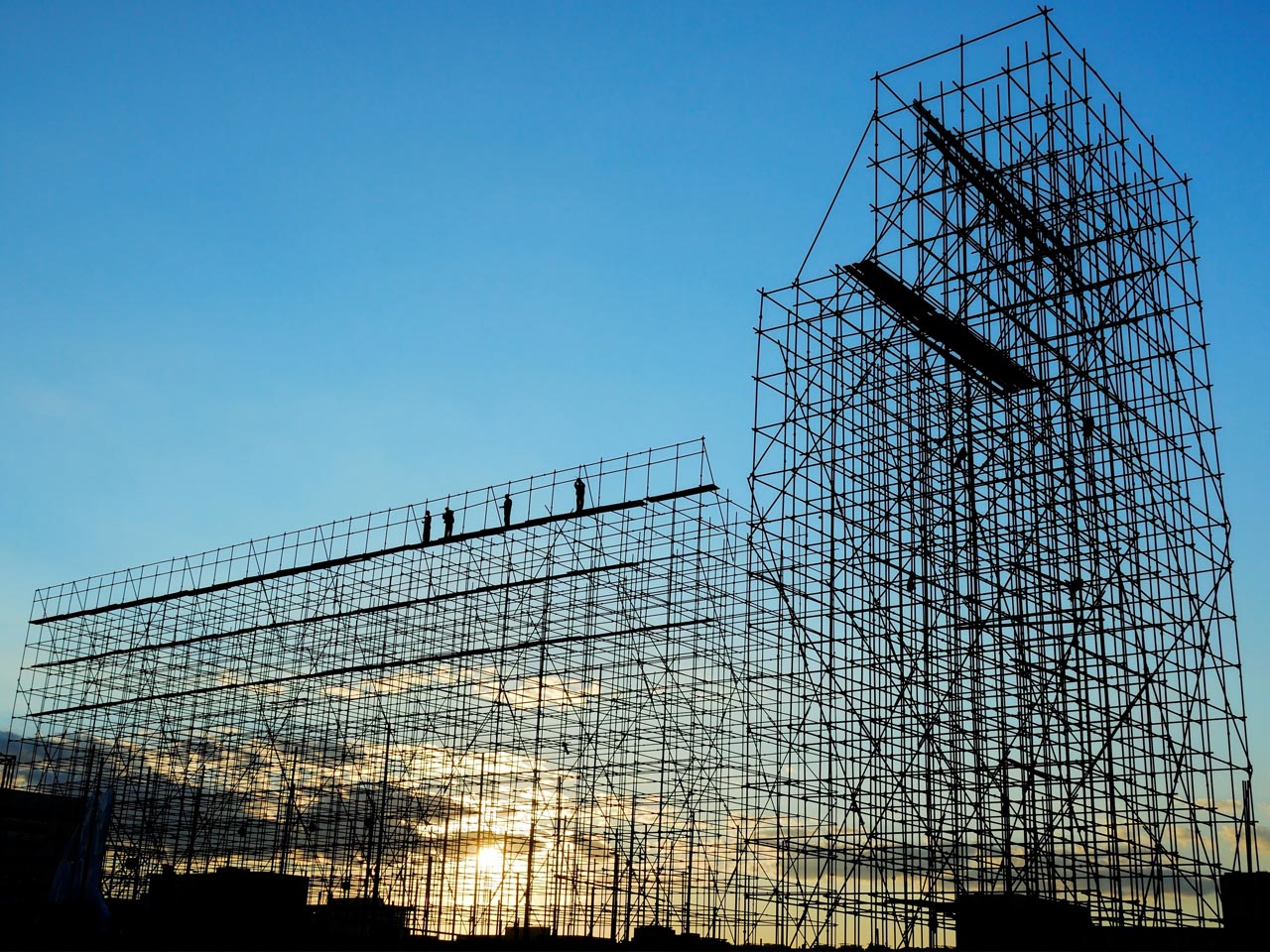 3. Scaffolding
Variety of tasks
Wide variety of teaching practices, e.g. discussion, kinesthetic tasks etc.)
[Speaker Notes: e.g. fllm terms to effects]
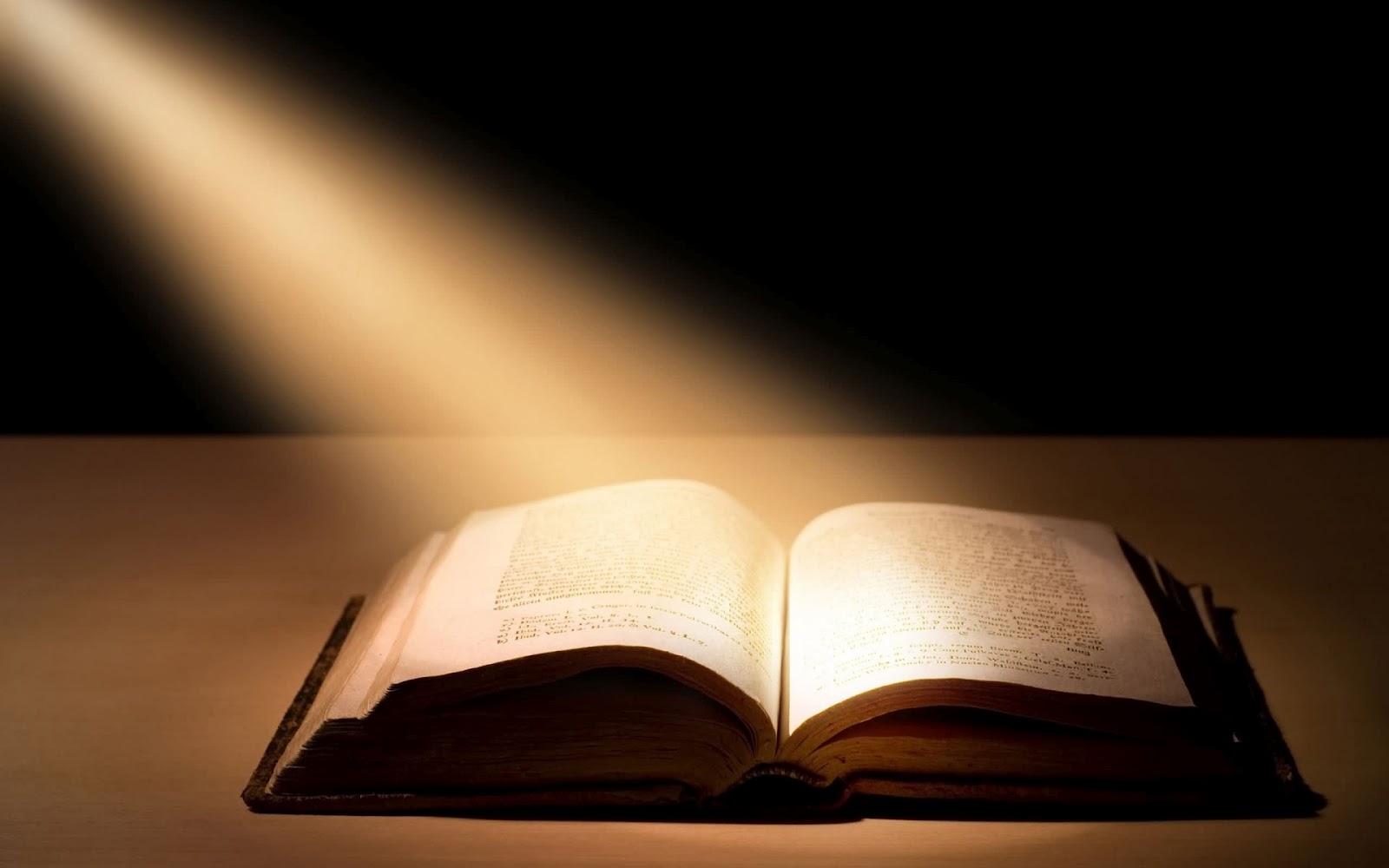 4. Integration of skills and content
Motivation: Content-driven 
Skills of argumentation, precision, clarity are not separate from everyday speech and thinking 
Co-delivery shows these links
Academic skills, life skills, language skills
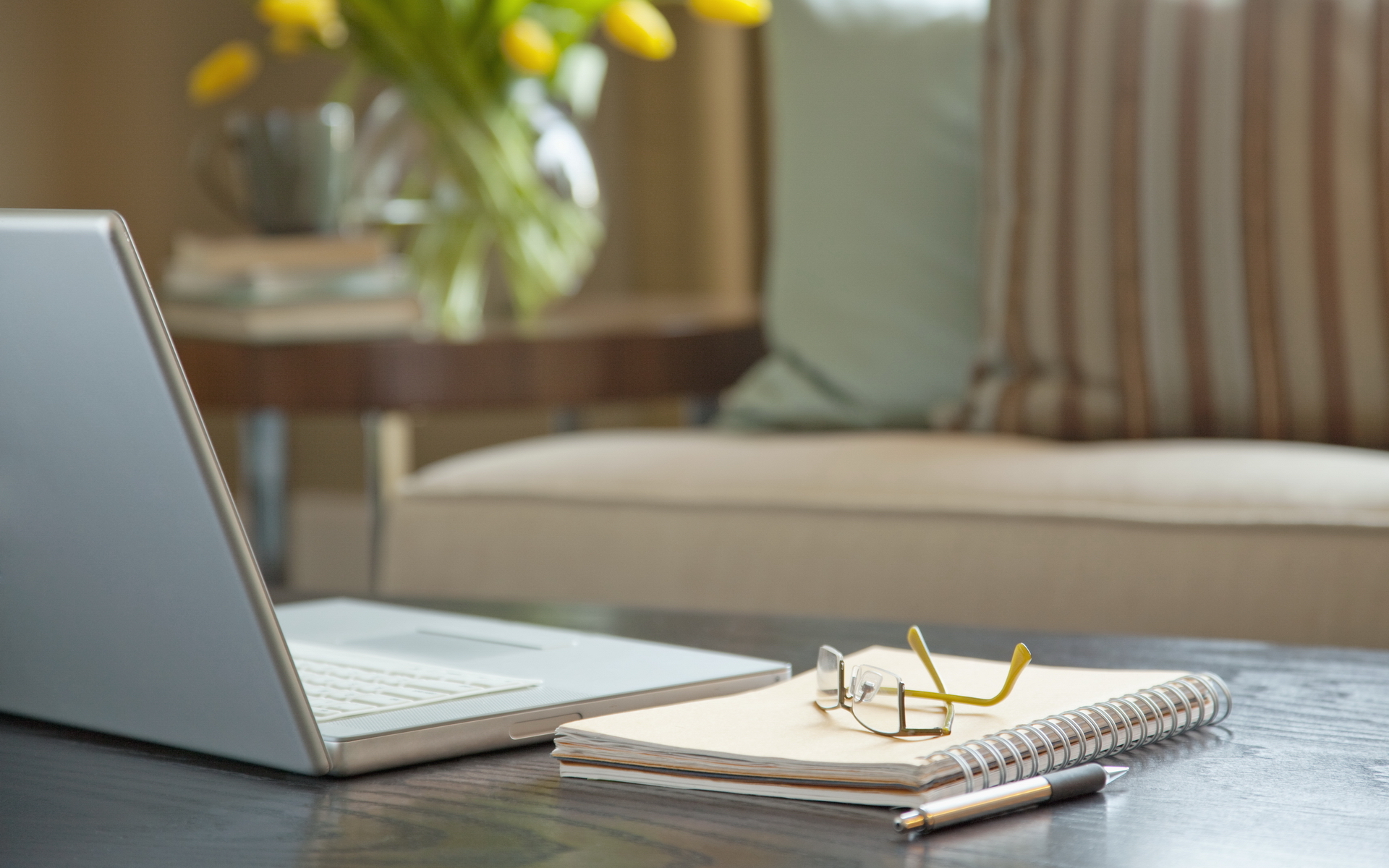 5. Assessments
Instructions  
Student support in essay writing skills, with a focus on the module content
Marking descriptors – help from LC in devising descriptors and student feedback model
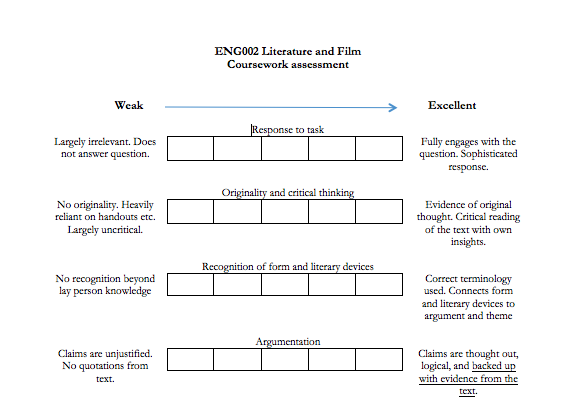 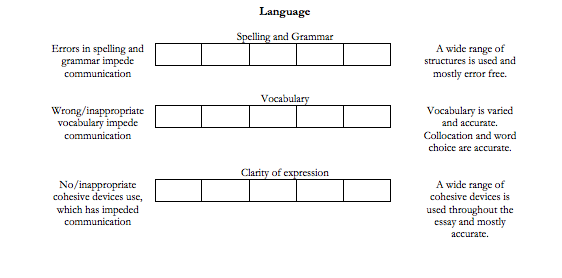